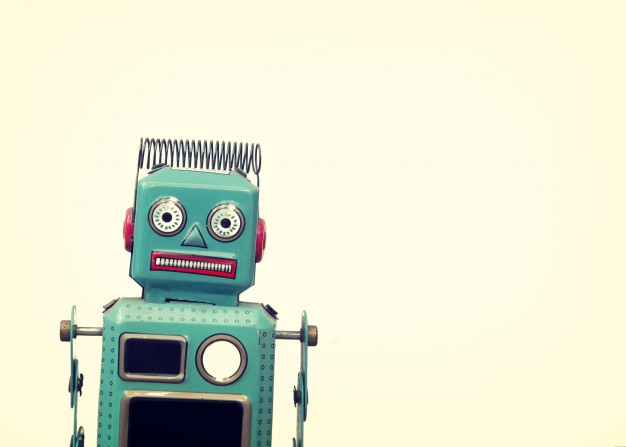 Scholing DigicoachBijeenkomst #1
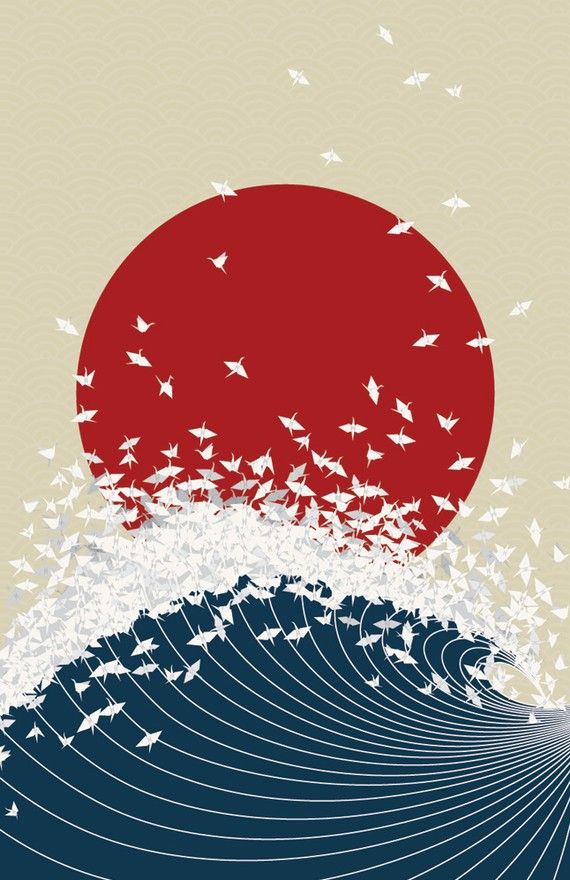 Vandaag
Kennismaking
 Wensen & verwachtingen
 Profiel digicoach
 Hoe digivaardig ben jij?
 Programma cursus
 Opdracht (huiswerk)
 Afsluiting & evaluatie
 Tips, inspiratie & leesvoer
 Vragen, opdracht & vooruitblik
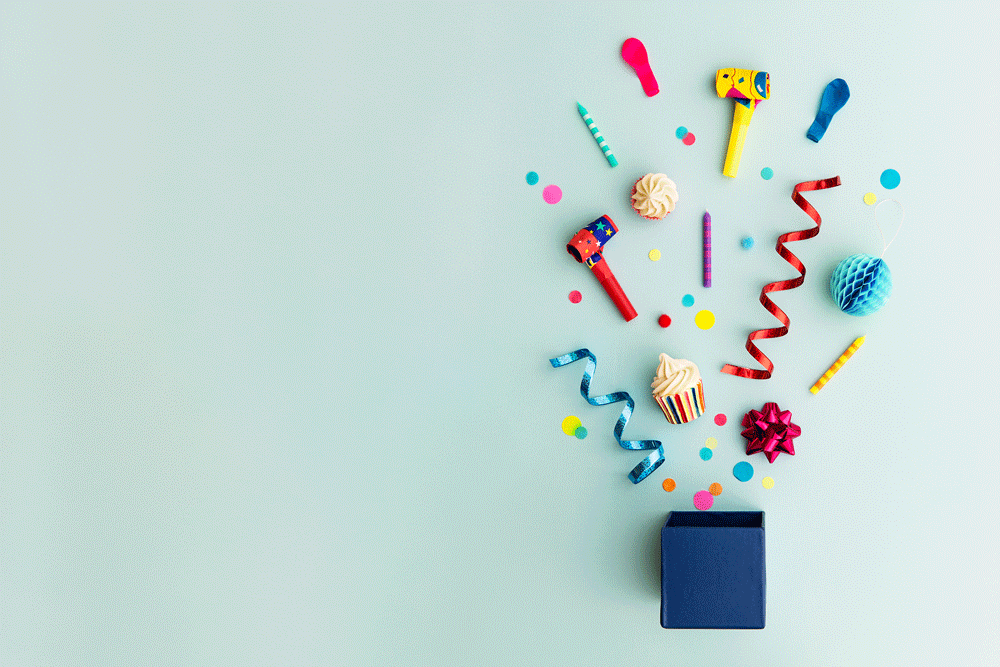 Welkom!
Gea Huttinga
T: 06 23319264
E: g.huttinga@noorderpoort.nl
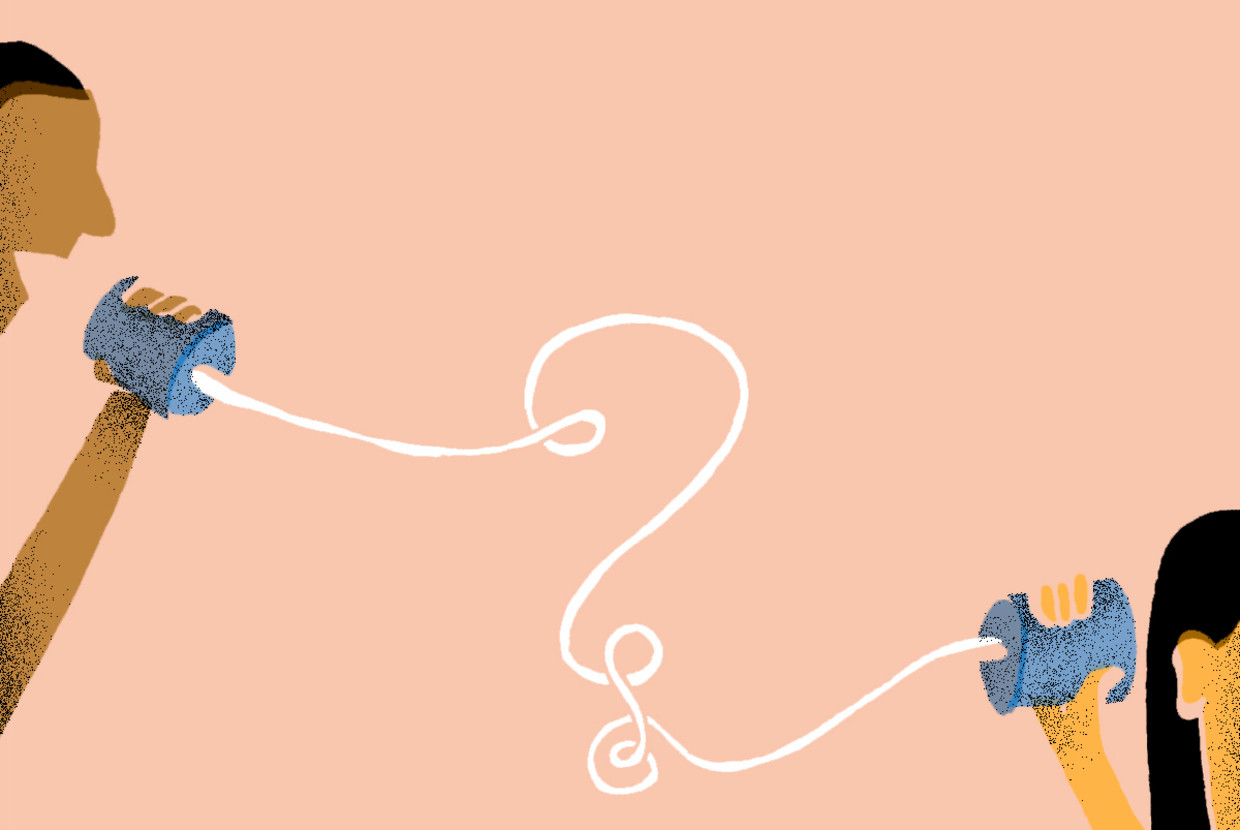 Kennismaking
Kennismakingsspel ‘Wat ga jij dit jaar creëren? Wat ga je bouwen? Wat is jouw doel, droom en/of intentie dit jaar? Waar ga jij je op focussen?
[Speaker Notes: Online optie: 
Start je bijeenkomst met een zoekopdracht. Vraag studenten zo snel mogelijk het dichtstbijzijnde boek (of tijdschrift, poststuk, kookboek) te pakken. Degene die als laatste is, stelt zichzelf aan de hand van dat voorwerp kort voor. Deze persoon kiest ook het volgende voorwerp. Laat een aantal deelnemers wat vertellen over het voorwerp, zodat ze elkaar (beter) leren kennen.

Fysieke optie:
Dit spel is een laagdrempelige manier van kennismaken. Hoe speel je het? De studenten vertellen om de beurt drie (grappige, interessante, nieuwe) dingen over zichzelf. Bijvoorbeeld: ik kan trompet spelen, ik heb met dolfijnen gezwommen, en ik heb in een helikopter gevlogen. Twee zijn leugens en een is de waarheid. Laat de andere studenten raden wat de waarheid is. Als alternatief kun je het ook omdraaien: één leugen, twee waarheden.]
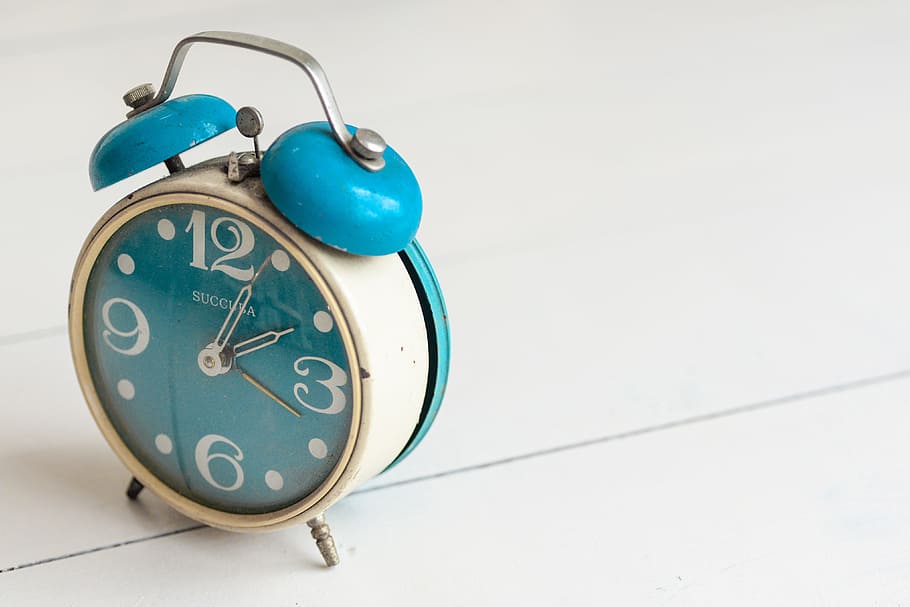 Mededelingen & afspraken
Cursus samen vormgeven
- Jullie input/wensen zijn leidend
- Heb je vragen/opmerkingen? Geef het aan!

Is een appgroep gewenst?

Accreditatiepunten?

Vragen of opmerkingen? Bel, mail, app me!
T: 06 23319264
E: g.huttinga@noorderpoort.nl
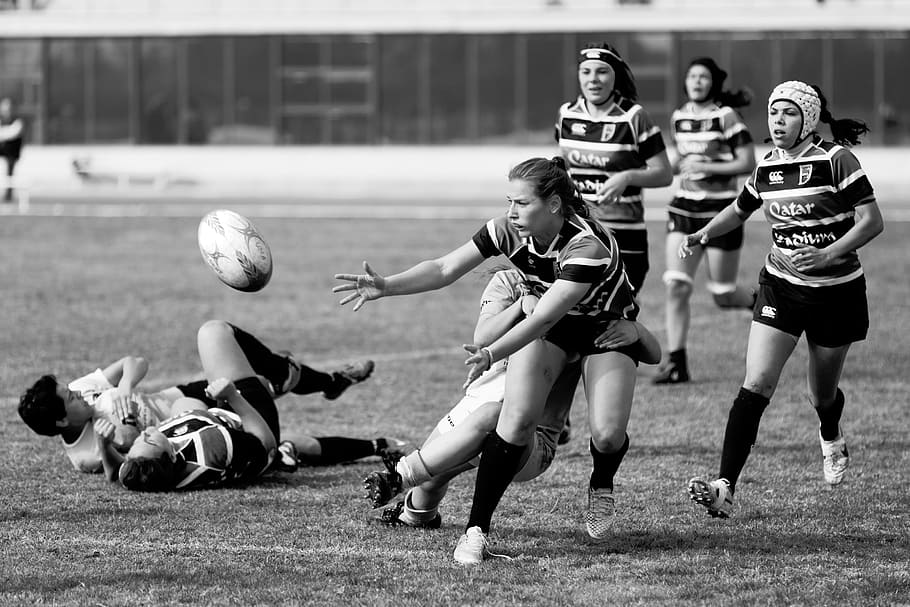 Teams
Wel/geen ervaring
 Wat zijn jullie gewend?
 Camera
 Microfoon (achtergrondgeluid)
 Handjes
 Overige afspraken
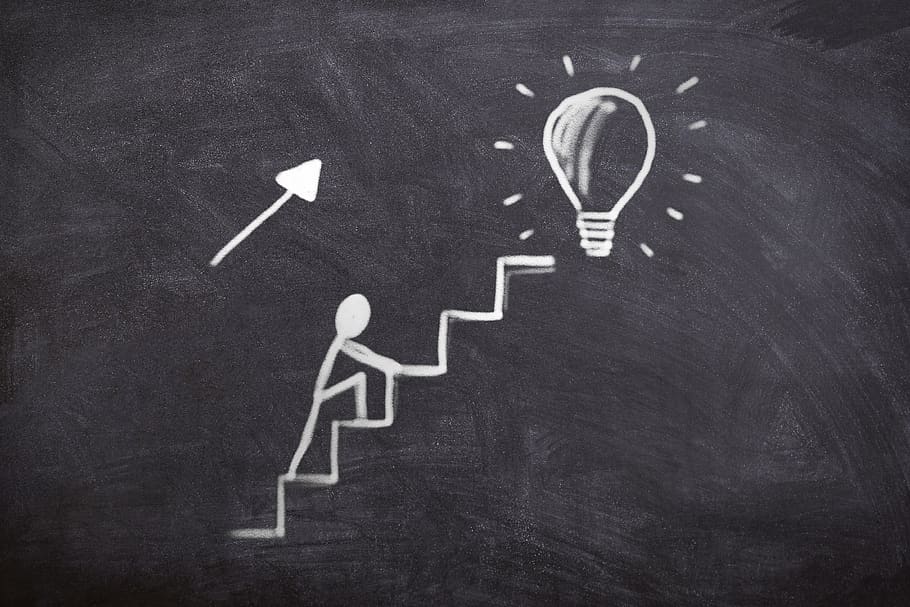 Verwachtingen
Waarom ben je digicoach geworden?
 Met welke verwachting kom je naar deze cursus?

 Profiel Digicoach
Digicoach: redder in nood!
https://www.youtube.com/watch?v=a2pnLUrmgHk&feature=emb_logo
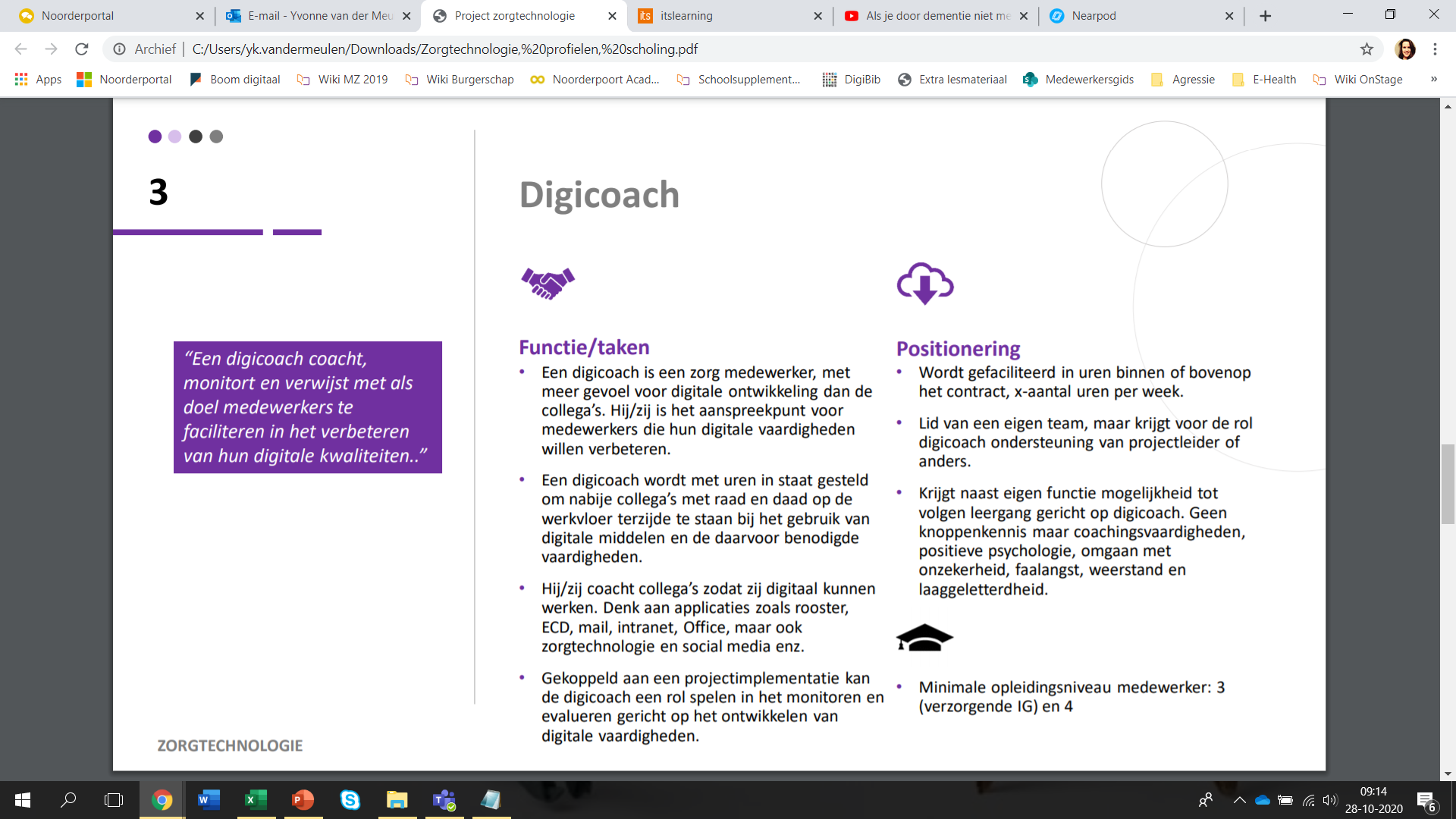 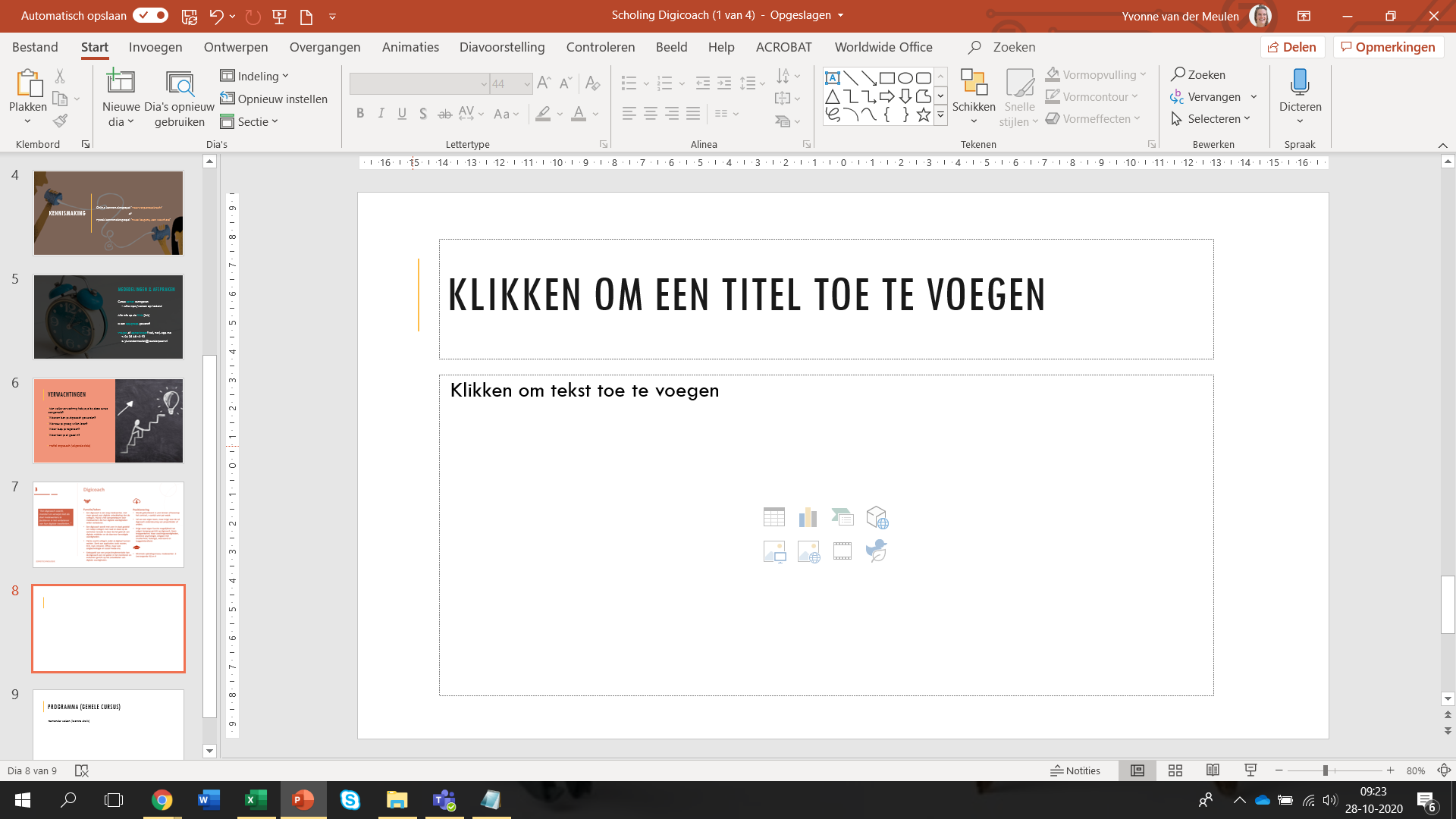 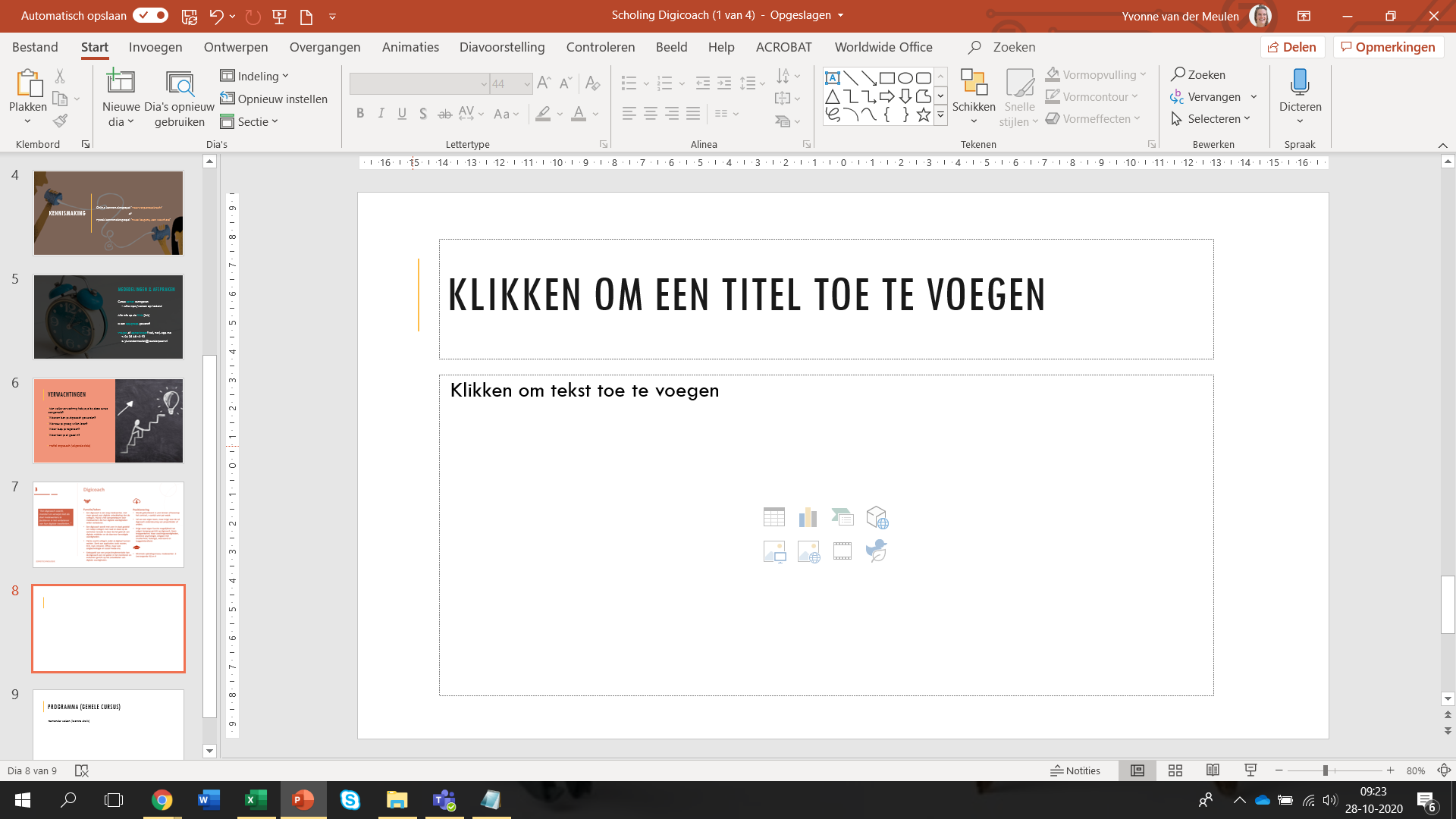 Test/scan: hoe digivaardig ben jij?
Hulpmiddel
 Je eigen digivaardigheid testen!
 Digivaardigheid collega testen om te zien waar hij/zij hulp bij nodig heeft
 5 Thema’s 
 Resultaat klassikaal nabespreken

https://www.digivaardigindezorg.nl/heb-jij-de-zelftest-al-gedaan/
https://www.digivaardigindezorg.nl/vvt/home/zelftest/
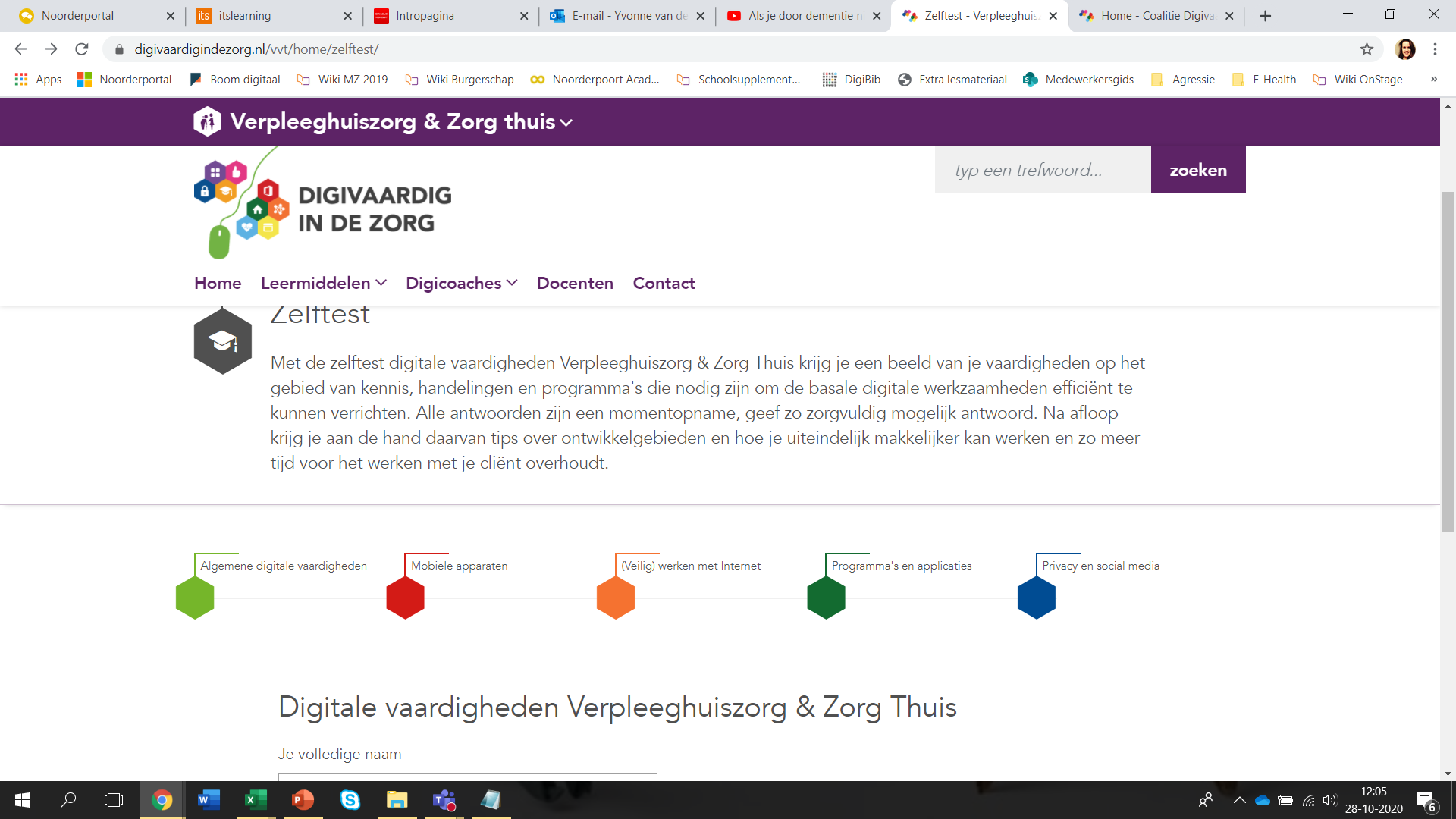 [Speaker Notes: Laat de studenten de test invullen en bespreek het resultaat met elkaar na. Of als huiswerk opgeven, en volgende week nabespreken??]
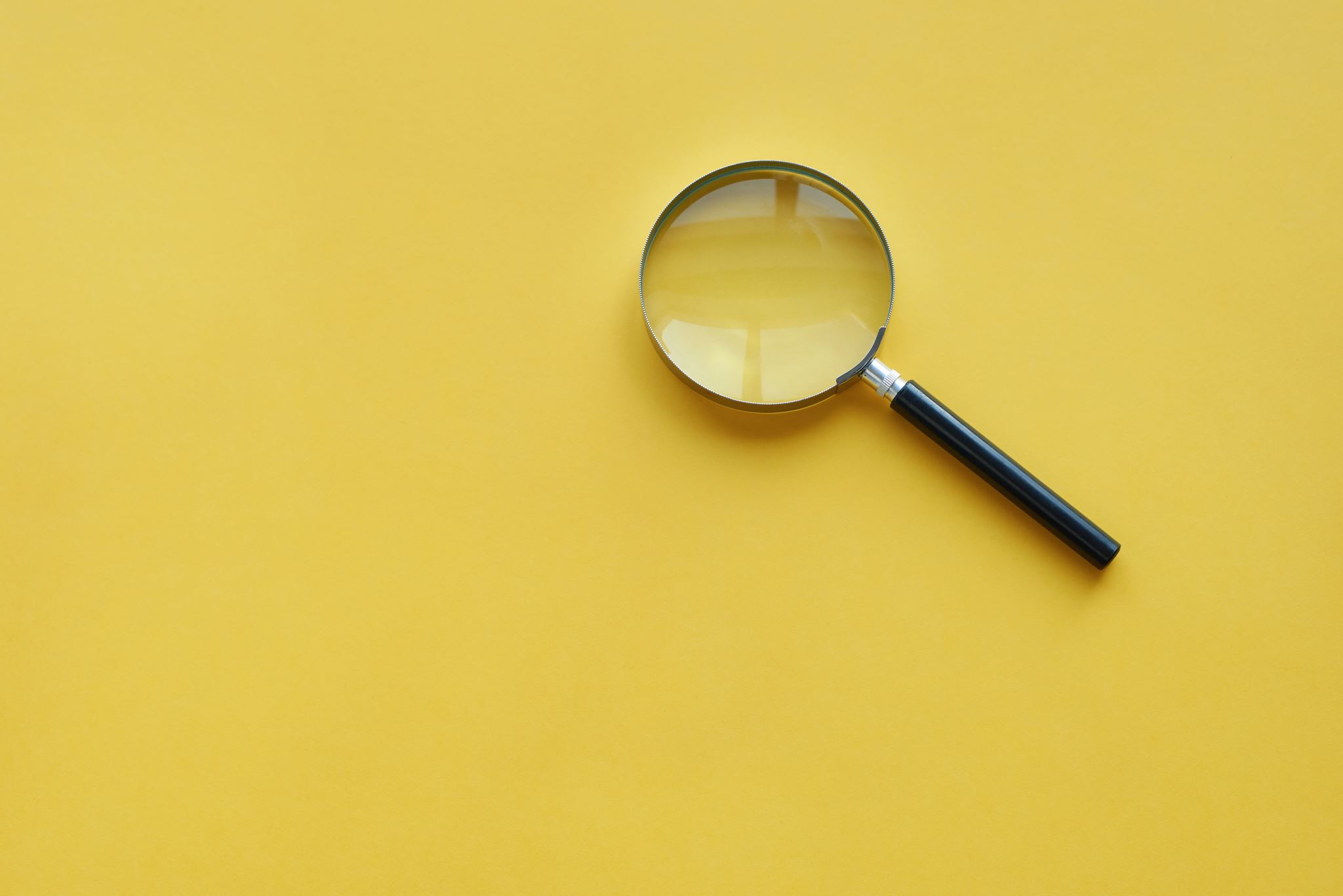 Wat heb jij nodig om deze rol uit te voeren? (10 min. opschrijven, daarna delen + mailen)
Waar ben je al goed in? Wat zijn je kwaliteiten?
 Waar loop je tegenaan? Wat vind je nog moeilijk?
 Welke handvatten zou je in deze cursus willen krijgen?
 Wat verwacht je van de docent?
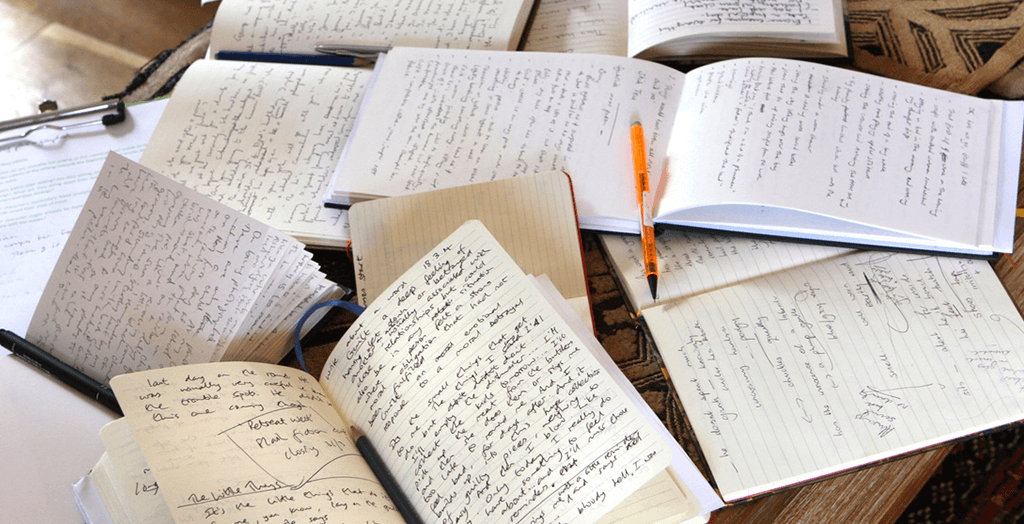 Programma (gehele cursus)
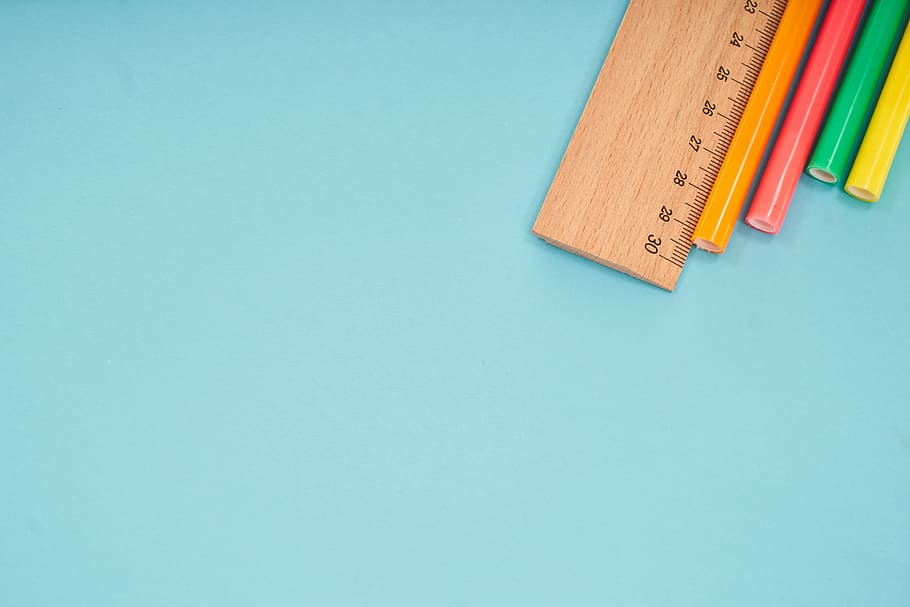 Opdracht
Lees de zeven interviews met digicoaches, en beantwoord de volgende vragen:
Wat herken je? Beschrijf de situatie.
Waar ligt volgens jou de oorzaak, als je het bekijkt binnen je eigen organisatie/afdeling?

De interviews met digicoaches vind je via deze link:
https://www.digivaardigindezorg.nl/interviews-met-digicoaches/

De antwoorden gebruiken we volgende week in de les!
Afsluiting & EvaluatieGezamenlijke deel
Hoe vonden jullie het vandaag gaan?
 Heb je wensen ten aanzien van de volgende keer?
 Hebben jullie feedback voor mij?
Tips, inspiratie & leesvoer
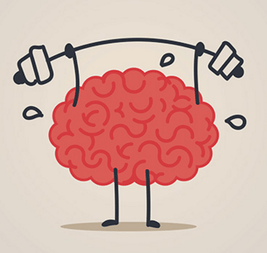 Meld je aan voor de nieuwsbrief voor digichoaches 
 Bezoek de website www.digivaardigindezorg.nl

 Heb jij ook een tip? Deel het!
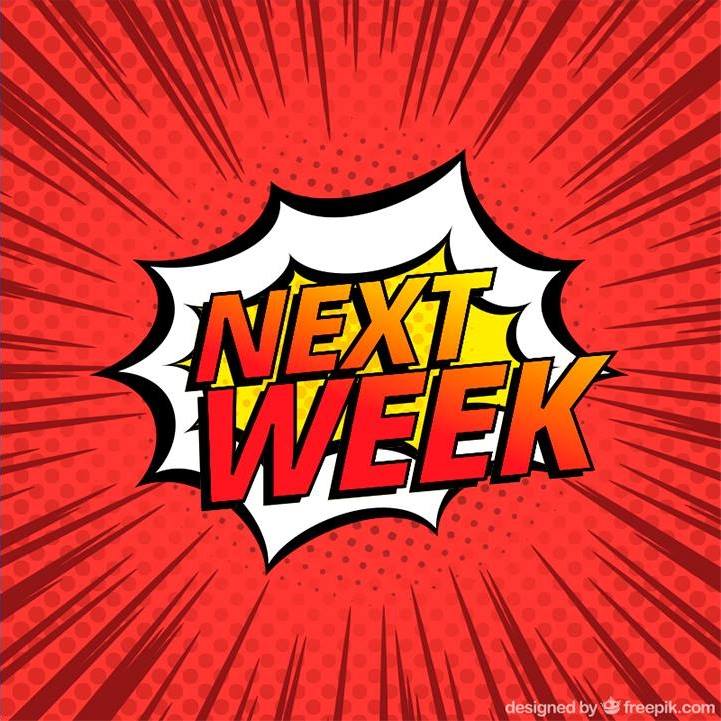 Volgende keer
We gaan het hebben over motivatie; wat is het eigenlijk, waarom hebben sommige mensen dat wel en anderen niet? Hoe motiveer je iemand eigenlijk?

We gebruiken hiervoor het huiswerk.
ZIJN ER VRAGEN?
Bel, mail, app!